Развитие социальной креативности - технология будущего
Теоретические основы и структура технологии развития социальной креативности учащихся
Барышева Тамара Александровна,
 доктор психологических наук, профессор 
Института детства РГПУ им. А.И.Герцена
Технология
Технология (от др.-греч. τέχνη — искусство, мастерство, умение; λόγος — учение, мысль, причина; методика, способ) – система, «сетевая организация» способов, действий, ведущих к достижению оперативных, тактических и стратегических целей.

Педагогическая технология означает системную совокупность и порядок функционирования всех личностных, инструментальных и методологических средств, используемых для достижения педагогических целей (М.В.Кларин)».


ЦЕЛЬ, МОНИТОРИНГ, РЕЗУЛЬТАТ
Характерные черты педагогической технологии
Педагогическую технологию отличают:
 диагностика, 
четкость цели, 
система стратегий, средств и методов, 
определенная последовательность действий, 
прогнозирование и мониторинг промежуточного и окончательного результата, 
воспроизводимость в других условиях
Специфика технологий дополнительного образования
Формирование не только (и не столько!) знаний, а в большей степени социальных компетенций, системы убеждений, отношений, развитие эмоционально-ценностной, мотивационной, смысловой сфер и творческого потенциала детей.
Социально-педагогическая технология развития социальной креативности
система диагностических средств, исследовательских, проблемных и поисковых методов, социально-креативных стратегий, направленных на развитие способности  личности к восприятию, преобразованию и созиданию социальной среды и себя в современном мире.
Цель технологии
Развитие социальной креативности ребенка в единстве структурных компонентов: социальной мотивации, социального интеллекта, компетентности в социальной сфере, социальной активности, социально-ценностных ориентаций.
Этапы реализации технологии
Диагностика уровня развития социальной креативности ребенка.
Выбор социальных стратегий.
Активизация социальных интересов детей.
Восприятие и нравственная оценка социальных ситуаций. 
Социальные инверсии – опыт преобразования негативных ситуаций в позитивные. 
Организация взаимодействия и сотворчества в социуме.
Рефлексия и самосовершенствование. 
Социальное проектирование и реализация социальных проектов.
Мониторинг динамики развития социальной креативности учащихся.
Рефлексия актуальных достижений ребенком и мотивация перспективы.
Диагностический этап
Комплекс проективных, рефлексивных и экспертных методик по определению индивидуальных моделей социальной креативности (на исходном, промежуточном и итоговом этапах)

 Результаты мониторинга позволяют определить  зоны развития социальной креативности ребенка:
		- Актуальные зоны (наиболее развитые компоненты), 
		- Зоны потенциального развития» (средние значения    показателей компонентов),
		- Проблемные зоны» (самые низкие показатели)

 Результаты мониторинга являются основой для разработки индивидуальных маршрутов и перспективы социального развития ребенка.
Этап выбора социальных стратегий
Социальные стратегии - интегрированные модели действий педагога по проектированию социальных процессов, социальных качеств и отношений. 

		Выбор стратегии определяется общими задачами в области образования и воспитания, а также исходным уровнем развития социальной креативности каждого ребенка с его индивидуальными особенностями и конкретными сложившимися социальными ситуациями
Варианты социальных стратегий
Создание безопасной социальной среды.
Согласование интересов участников образовательного процесса.
Гармонизация межличностных отношений в разных возрастных группах.
Реконструкция социальных стереотипов.
Стимулирование ответственности и независимости учащихся, акцентирование их самостоятельности.
Формирование открытости новому опыту.
Самостоятельное оценивание своего творчества и осознание ценности творческих черт своей личности.
Поддержка и психолого-педагогическое сопровождение детских социальных инициатив.
Социальные инверсии (преобразования негативных ситуаций в позитивные).
Стратегия Уолта Диснея (идеи – реализация – совершенствование).
Логика формирования социальных интересов ребенка
Успешный опыт 
социального 
Взаимодействия
(Позиция «Я могу»)
Позитивное отношение 
к социальным аспектам 
окружающего мира 
и мотивация перспективы
(Позиция «Я могу изменить мир»)
Многообразие 
актуальных интересов
(Позиция «Я хочу»)
Самостоятельный 
выбор
(Позиция «Я сам»)
Природное любопытство
 и любознательность
(Направленность на мир)
Поиск новых 
Впечатлений
(Эффект новизны)
Формирование адекватного восприятия и способности детей к нравственной оценке социальных ситуаций
Нравственная оценка является предпосылкой для социального выбора ребенка и формирования активной социальной позиции, приобретения опыта преобразования негативных ситуаций в позитивные.

Данные аспекты реализуются педагогом с помощью анализа незавершенных ситуаций и метода социальных инверсий,  когда учащиеся ставятся перед проблемой нравственного выбора, им предлагается найти варианты позитивного решения ситуаций улучшения окружающего мира.
Задание по реализации стратегии социальные инверсии
Рассмотрев предложенные фотографии и картинки:
сформулировать социальную проблему, отраженную в предложенных ситуациях
Определить возрастной диапазон учащихся, которым может быть предложена данная ситуация
Определить педагогический контекст использования социальной инверсии
Сформулировать задание для учащихся
Преобразование ситуации
Преобразование ситуации
Преобразование ситуации
Преобразование ситуации
Преобразование ситуации
Преобразование ситуации
Преобразование ситуации
Преобразование ситуации
Приемы и методики технологии
Метод проектов (творческих, социальных).
Исследовательский метод.
Генерация идей (мозговой штурм).
Оппонентный круг.
Презентация и защита творческих и социальных проектов.
Метод информационной матрицы (систематизация собранной информации).
Анализ незавершенных ситуаций.
Метод ситуационного анализа (кейс-технологии).
Метод аналогии.
Метод ассоциации (бисоциация, диссоциация).
Синектика.
Мастерская будущего.
Социологический опрос, интервью.
Дискуссия.
Метод коллективного принятия решений.
Игровые методы.
Диалоговое взаимодействие.
Рефлексия и взаимооценка
Формы работы
Индивидуальная
Коллективная
Работа в малых группах
Тренинг
Мастер-классы
Конкурсы, смотры, фестивали, соревнования и т.п.
Массово-досуговые мероприятия
Результат реализации технологии
Достижения учащихся в социальной сфере (спектр детских проектов)
Мотивация перспективы в социальном творчестве
Пробуждение и развитие социальной креативности ребенка как способности  к восприятию, преобразованию и созиданию социальной среды и себя в современном мире
Стратегия Уолта Диснея – технологический ресурс развития социальной креативности
M
R
K
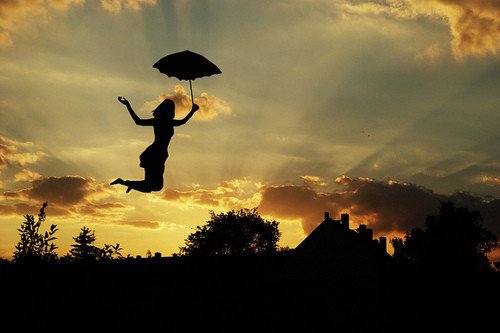 Мечтатель
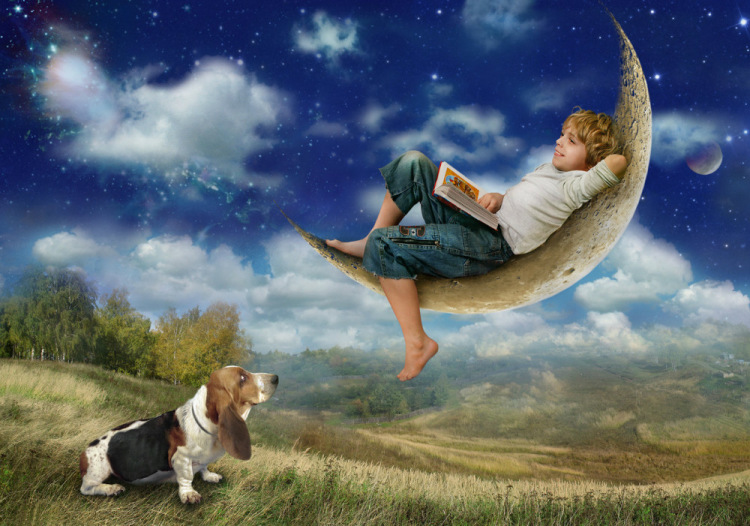 Мечтатель
Продуцирует идеи и формулирует новые цели
		Символы – фантазия, интуиция, вдохновение, свобода от стереотипов
 Основной метод – мозговой штурм, генерация идей
M
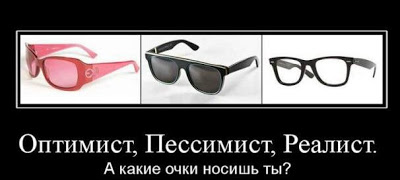 Реалист
R
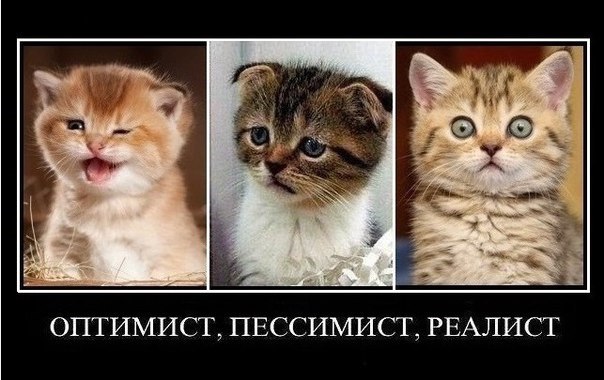 R
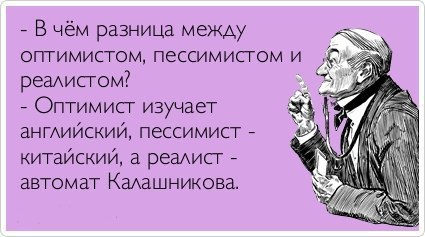 R
Реалист
Преобразует идеи в конкретные выражения и действия, организует исследовательскую и диагностическую  деятельность, всестороннее постижение проблемы. 
Символы – реальность, устойчивость, структура, содержание, технологии
Основной метод – дискуссия, 
	коллективное принятие решения
K
Критик
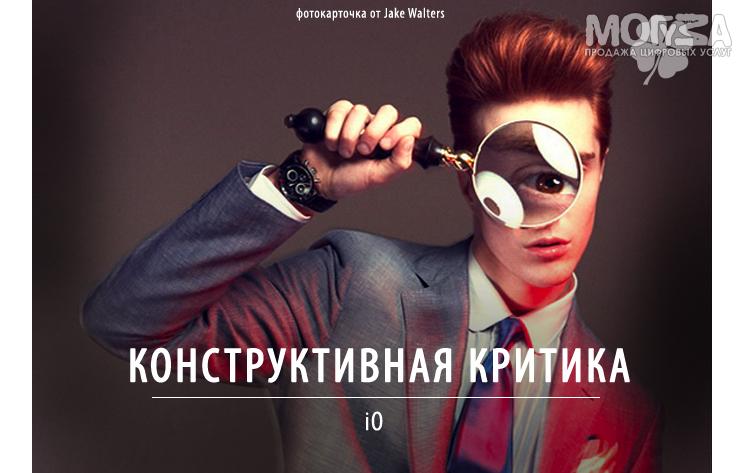 K
Критик
Оценивает и совершенствует. От него зависит качество результата.
		Инспекция (К нам приехал ревизор!), Но это не завистливый злопыхатель, а фильтр, перфекционист, стимул к совершенству.
Символы – анализ, детализация, эрудиция, профессионализм.
Основной метод – оппонентный круг, дискуссия
Информация к автопортретуПрофили
Задание: Кто мы?
МРК (мечтатель, реалист, критик),
РМК (реалист, мечтатель, критик),
КМР (критик, мечтатель, реалист) и т.д.
Что будет, если …
М _____________ («маниловщина»)
М+Р  ___________ (отсутствие качества) 
М+К  ___________ (конфликт)
Р+К  ____________ (отсутствие идей)
Метод «6 шляп мышления»
Без нестандартного мышления и новых концепций движение вперед невозможно
Эдвард де Боно
		
		Метод шести шляп — это один из самых действенных приемов по организации мышления, разработанный английским писателем, психологом и специалистом в области творческого мышления Эдвардом де Боно. В своей книге «Шесть шляп мышления» / «Six Thinking Hats», де Боно описывает приемы помогающие структурировать как коллективную, так и личную умственную деятельность, сделать ее более продуктивной и понятной.
		Метод шести шляп мышления позволяет развить гибкость ума, креативность, отлично помогает преодолеть творческий кризис, помогает правильно принять решение и более точно соотносить свой образ мыслей с поставленными целями и стоящими задачами. Особенно хорошо он подходит для оценки необычных и инновационных идей, когда важно учесть любое мнение и рассмотреть ситуацию под разными плоскостями.
Метод 6 шляп – это психологическая ролевая игра. 
		Шляпа определённого цвета означает отдельный режим мышления, и, надевая её, человек включает этот режим. Это нужно для составления целостного мнения о проблеме, поскольку мы чаще всего думаем о ней рационально, что не способствует полноте картины. 
		Также техника де Боно позволяет руководителям решать рабочие конфронтации и споры. Умение под разными углами посмотреть на предмет обсуждения – залог успешного оратора. 
		Сама методика требует фокусировки на различных аспектах, а, значит, развивает внимательность. 
		В качестве вывода, подчеркнём, что в глобальном плане шесть шляп можно применить в любой области, связанной с умственным трудом.
Метод «Шесть шляп мышления», в процессе решения практических задач, помогают справиться с тремя  главными сложностями:
		Эмоциями. Вместо того чтобы думать над решением, мы часто ограничиваемся эмоциональной реакцией, предопределяющей наши дальнейшие действия.
		Растерянностью. Не зная, что делать и с чего начать мы испытываем неуверенность (особенно это проявляется либо в моменты, когда перед нами встает сложная многоуровневая задача, либо когда мы с чем-то сталкиваемся впервые).
		Путаницей. Когда, мы пытаемся удержать в голове большой массив информации, связанный с задачей, стараемся быть логичными, последовательными и креативно мыслящими, быть конструктивными, да еще и следим за тем чтобы окружающие нас люди (собеседники, коллеги, партнеры) были такими, обычно все это не приводит не к чему, кроме смятения и путаницы.
		Метод 6 шляп мышления помогает преодолеть эти сложности путем разделения процесса мышления на шесть разных режимов, каждый из которых представлен в виде метафорической шляпы определенного цвета. Подобное деление делает мышление более сосредоточенным и устойчивым и учит нас оперировать различными его аспектами по очереди.
Правила метода шести шляп мышления
Вначале ведущий вкратце знакомит коллектив/группу с общей концепцией шести шляп мышления, далее обозначает проблему или задачу. Например для получения обратной связи проведенного мероприятия дается задание: «Нам необходимо подвести итоги семинара и рассмотреть их с различных позиций».
		Далее каждой подгруппе задается задание высказать мнение с различных точек зрения, соответствующих определенному типу мышления, которые обозначаются шляпой определенного цвета.
		Человек/группа, надевающие
шляпу, «погружаются» в тот или иной тип
мышления и оценивают поставленную
проблему/задачу с предложенным
типом мышления.
Желательно использовать 
Последовательность шляп, 
Указанных ниже.
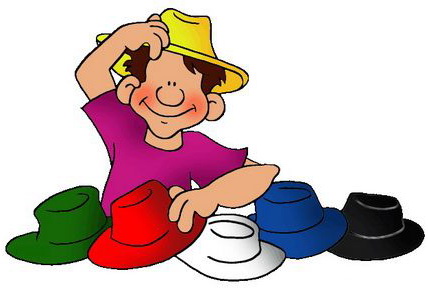 Белая шляпа
Группа, выбравшая белую шляпу – шляпу беспристрастного (компьютерного) мышления должна будет, посовещавшись, перечислить только факты сегодняшнего семинара (без комментариев)
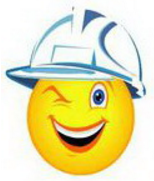 Красная шляпа
Группа, выбравшая красную шляпу – эмоциональную, совещается и перечисляет чувства (эмоции), которые участники группы испытывали в начале семинара, в середине и в конце.
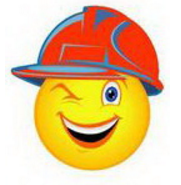 Желтая шляпа
Группе желтой шляпы – шляпы позитивного мышления предлагается, обменявшись мнениями, сказать, что было удачным и интересным на семинаре.
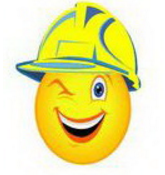 Зеленая шляпа
Участники группы зеленой шляпы – творческой, думают и представляют, что в проведении семинара можно было бы изменить в лучшую сторону.
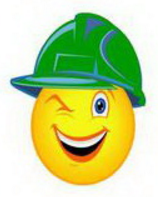 Черная шляпа
Группа, которой досталась черная шляпа – шляпа критического (негативного) мышления обсуждает и высказывает, что на их взгляд было неинтересным, непонятным, не раскрытым на семинаре.
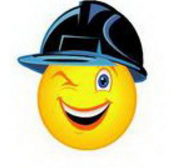 Синяя шляпа
Группа синей шляпы – шляпы обобщения. Ваша задача - внимательно выслушать мнения каждой группы и подвести итог (обобщить) проведенного семинара.
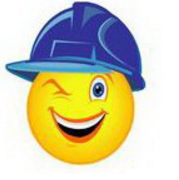